Status of simulation at SNU
S.S. Myung
GEANT4 setup for pilot experment:  by J.I. Lee
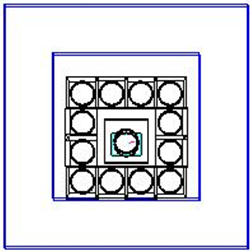 Lead
Lead
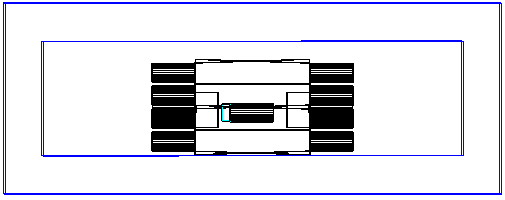 Lead
China-Korea Workshop-20110923
Correlation events of CaMoO4 & CsI(Tl)
Mo-100 0ν of CaMoO4
- sigma/E of S35 CaMoO4 
 2 sigma cut of 0nbb
 10keV cut of CsI
 84.7% efficiency
CsI crystal
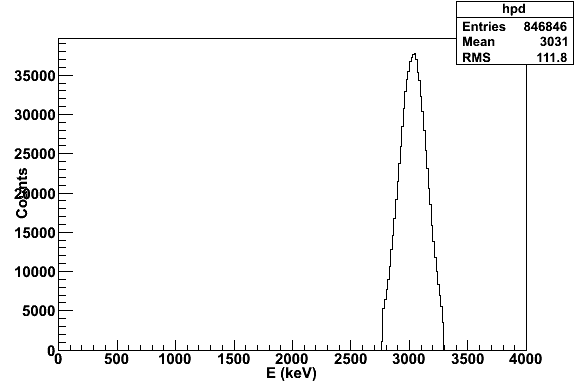 10keV
CaMoO4 crystal
Mo-100 0ν of CsI(Tl)
-CsI(Tl) < 10keV
20110208
3
0nbb
2nbb
Bi214
Tl208
Ca48

10 kg*5 year

Bi214: 1.7mBq/kg
Tl208: 0.26 mBq/kg

Reduction factor 30 applied
Enrichment  :100Mo = 96.1%    48Ca < 0.001%
 S35 CMO resolution/ background measurement used
Simulation for Low Energy  Setup
CaMoO4 
 f4cm x 4cm, 11mK
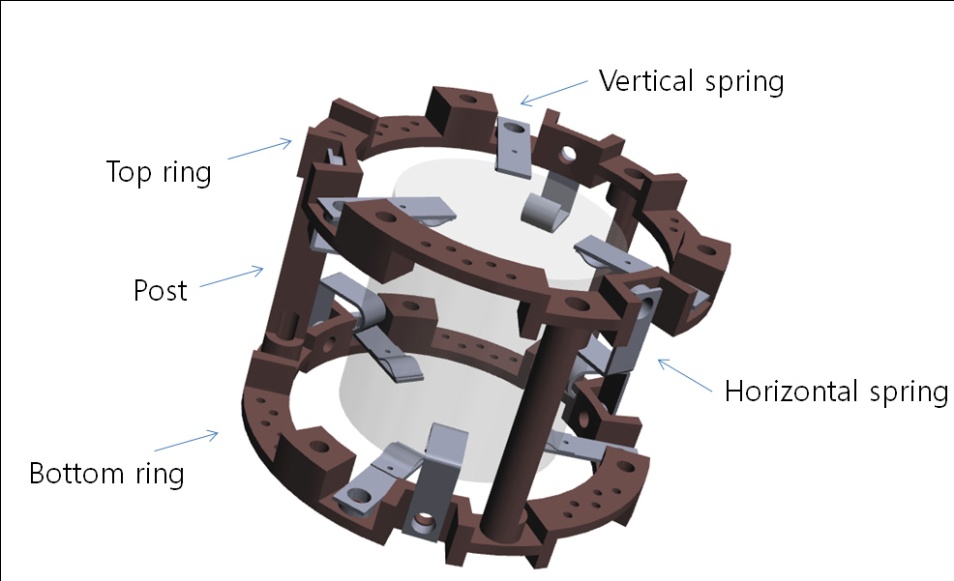 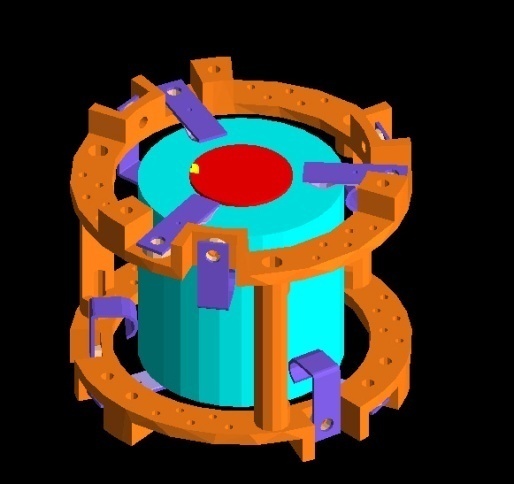 Designed by Yury:   4cm x 4cm
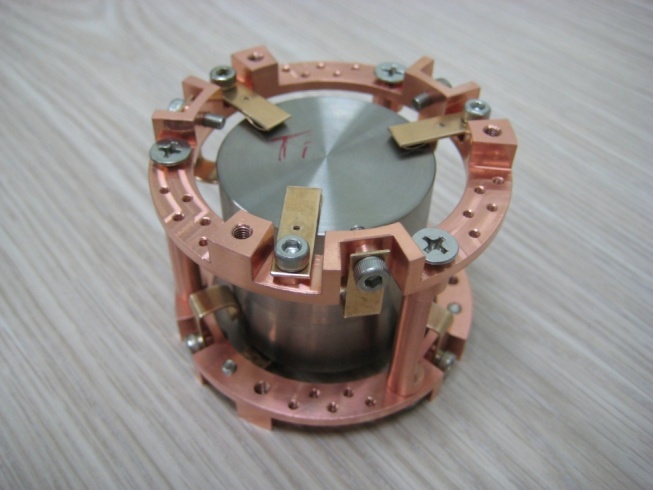 5
Simulation for low
Simulation for Low Energy  Setup
Copper 5cm top
           1cm side
           1cm bottom
           101.1 kg

Lead     10cm top
            1cm side
            1cm bottom
            139.7 kg
5   6
0   1   2
3   4
7 crystal * 3 layers:
Each crystal size: f 4cm*4cm
Total mass: 226 g *21=4.75 kg
Number of event/100kg/5year/keV
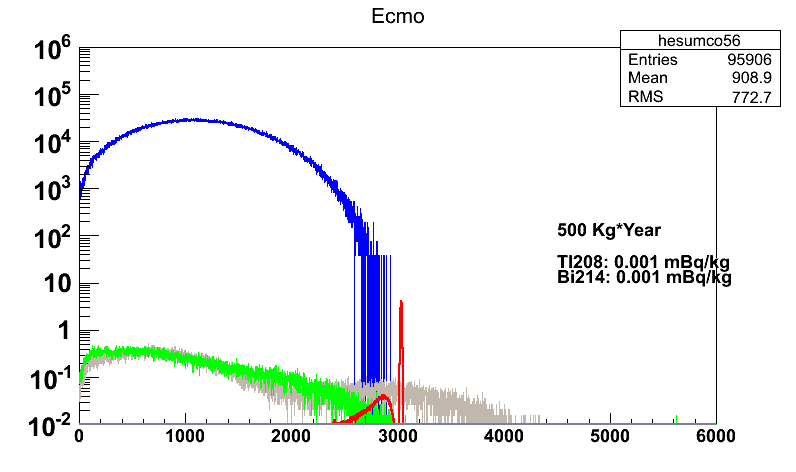 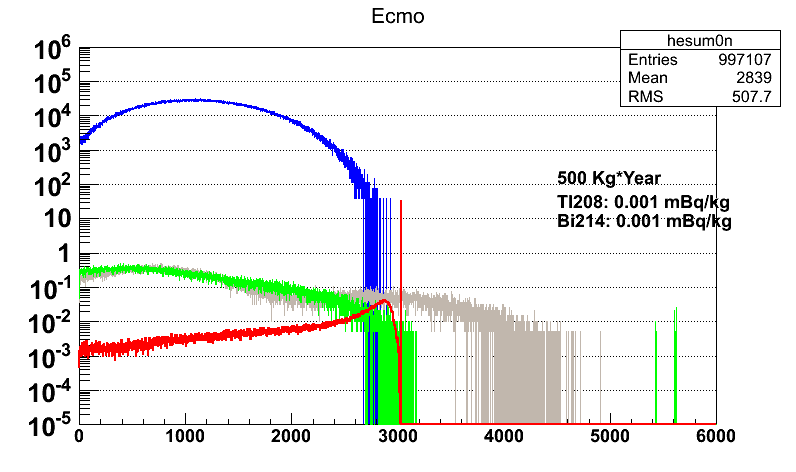 0nbb
2nbb
Bi214
Tl208
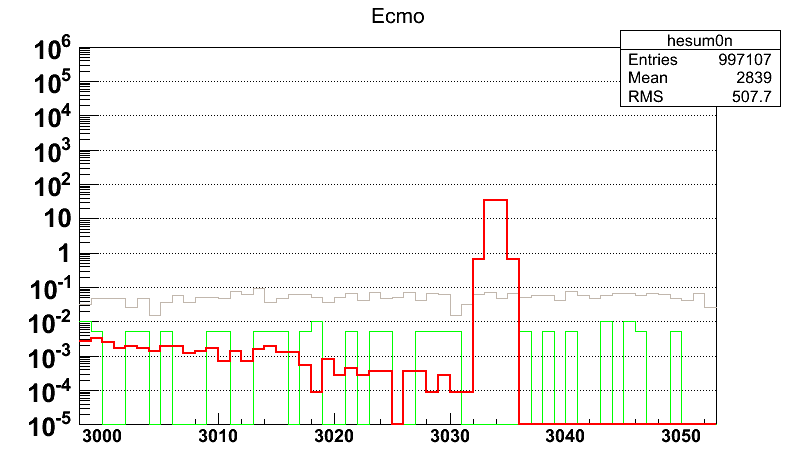 HWHM=1 keV
T_half(0nbb):  1x1025 year
        (2nbb): 2.35x1019
Reduction factor 30 applied also:
CsI Shielding, PSD, time-correlation
Background level vs T1/2
FWHM=14 keV
Bkg level(mBq/kg)  		nbkg*   		T1/2  (yr)
 0.05				30.1 			1.2 x 1024
 0.01				 6			2.5 x 1025
 0.001			 	0.6 **			3.7 x 1026
FWHM=1 keV
 0.05				3.4 			9.2 x 1025
 0.01				0.7 **			3.7 x 1026

*   # of background at FWHM window
** Used Nbkg=0 formula for T1/2.
Anti-coincidence cut
(single + E_exit<10 keV)
Bi214:  57% survive
Tl208:  37%
Co56:  22%
BiPo212:  94%=> need to cut by PSD& Timing
0nbb:  89%
2nbb:  97%
Background  from shield/cu
Assume background level of COURE





+ 56Co with the same level of 60Co
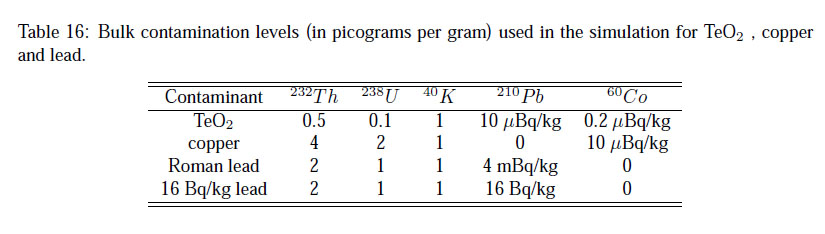 Background generated at Copper
Bi214
22M evts 
Generated

Q(3272)
13817
14861
17462
18072
18168
18451
3005
Background due to cryogenics
Co56
Bi214
O(10-7)
Tl208
Co60
#of background /kg/yr/keV
Background due to Roman Lead
Bi214
Tl208
O(10-7
O(10-6
#of background /kg/yr/keV
plan
Simulate reduction factor
Update background vs T1/2 
Further simulation of background from shielding
Also other sources of background…
Thank you
Background generated at Copper
Bi214